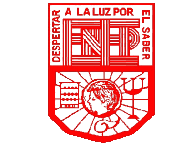 Escuela Normal de Educación Preescolar
Lic. En Educación Preescolar
Tutoría Grupal
Tania Tamara López Lerna
Andrea Abigail Guerrero Vigil #6
1B
04/Mayo/2021
Pasos para estudiar
10 pasos para estudiar
4.
Sacar 
ideas 
principales
2.
Anotar 
Palabras 
clave
3.
Encontrar el significado de las palabras con ayuda de libros e internet
1.
Escuchar 
Introducción 
del 
tema
8.
Subrayar
 la
 información relevante
6.
Hacer un resumen con nuestras propias palabras
7.
Hacer un repaso
 de los
 apuntes
5.
Buscar y realizar
 un
 organizador grafico
9.
Realizar 
Un
 glosario
10.
 Sacar la fuentes
 bibliográficas